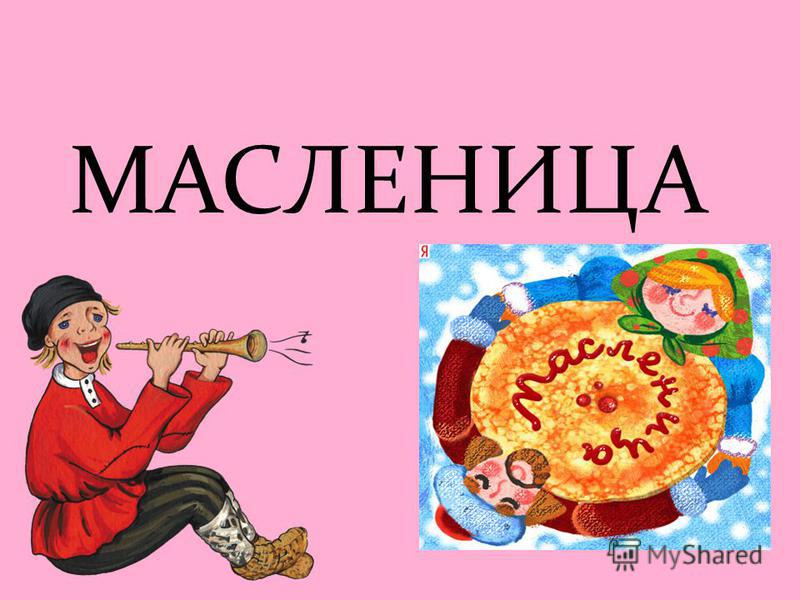 Муниципальное бюджетное дошкольное образовательное
Учреждение «Детский сад № 4 «Березка» пос. Новонежино
Шкотовский муниципальный р-н Приморский край.


                                         Проект
                                  «Масленица»
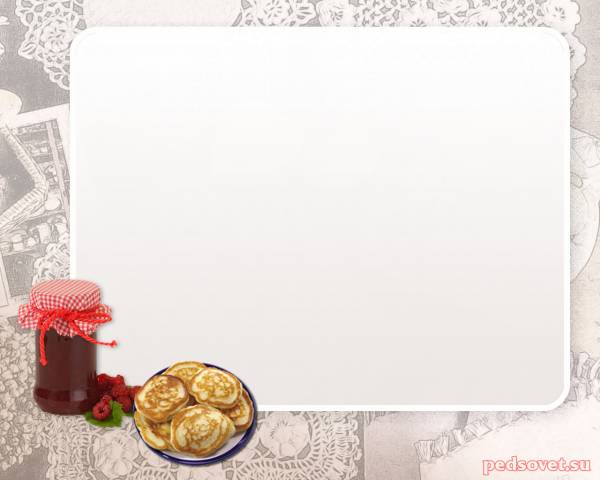 Муниципальное бюджетное дошкольное образовательное
  учреждение «Детский сад №4 «Березка» пос. Новонежино
Шкотовский муниципальный район, Приморский край.


          Проект
        Тема: «Зимушку провожаем - Масленицу встречаем!»
                         младшая- старшая  группы.


                                 Подготовили: воспитатель Шаповал И.А.
                                                         воспитатель Кузнецова С.Я.


                              Пос. Новонежино
                         2018г.
Информационно-пояснительная записка
Эпиграф проекта:        Солнце круглое как блин,                                         Улыбаясь, светит.                                         Рады теплой встрече с ним                                         Взрослые и дети.
                                                                        (Т. Кайзер)
Проект: краткосрочный, 1 неделя.
 Вид проекта: познавательный, творческий.
Участники проекта:  дети  ( 3-6 лет ), родители, воспитатели. 
Актуальность: В нашем стремительно меняющемся мире многое безвозвратно уходит из жизни народа, его памяти. Наш долг – успеть сохранить все ценное и достойное будущего из народной культуры, его материального и духовного наследия. Известный русский ученый Дмитрий Сергеевич Лихачев писал: «В том случае, когда культура, духовность народностей лишена своеобразия, то нет надобности, или даже смысла в существовании этого народа. До тех пор, пока мы не научимся уважать и любить свои традиции, язык, своих богов, мы никогда не научимся уважать самих себя. Данная тема помогает детям глубже познакомиться с русскими обычаями, традициями и обрядами. В результате этого проекта ребята также знакомятся с русскими песнями, сказками, играми, костюмами, плясками своей страны. Это все воспитывает у детей эмоционально положительное отношение к Родине, традициям и обычаям.
 Главная цель:
 Духовно-нравственное воспитание дошкольников методом проектной деятельности, привлечение  родителей воспитанников к обсуждению вопросов о проведение совместного праздника Масленицы, вовлечение  семьи в единое образовательно-воспитательное пространство детского сада.
Задачи: 
-Знакомить детей с традицией русским обрядовым праздником Масленицей, с малыми жанрами русского народного фольклора (частушками, потешками, поговорками, закличками и т.п.). 
-Развивать художественно-творческую деятельность путем ознакомления с предметами декоративно-прикладного искусства русской культуры; формировать любовь к Родине, ее традициям.
Воспитывать чувства патриотизма, основанные на русских традициях, духовно нравственные качества: доброту, миролюбие, великодушие, всепрощение; 
Создать благоприятные условия для взаимодействия родителей, детей и воспитателей детского сада в изучение русской культуры и народного праздника «Масленица». 
Способствовать приобщению воспитанников, их родителей к традициям русского народа (праздник Масленица), возрождать интерес к обрядовым русским праздникам.

Интеграция образовательных областей :
Социально-коммуникативное;
Познавательное развитие ;
Речевое развитие; 
Художественно-эстетическое развитие ;
Физическое развитие .
Реализация проекта: разучивание игр, песен, беседы обыгрывание потешки с малыми жанрами русского народного фольклора, консультации для родителей .
 Ожидаемые результаты: создание атмосферы внезапности, новизны, для развития эмоционального подъема детей, в которых нуждаются дети. В результате реализации этого проекта дети приобретут новые знания, узнают новые игры, потешки, стихи, традицию и культуру народного (праздника Масленица). Развитие детских – родительских отношений.
ЭТАПЫ ПРОЕКТА:
I этап- подготовительный.
-Изучение специальной методической литературы. 
-Определение целей и задач. 
-Составление плана реализации проекта и т. д. 
-Дидактическое обеспечение проекта (наглядность), подбор наглядно-дидактического материала, фольклорный материал, художественной литературы по теме проекта, т. д; 
-Установить связь с родителями воспитанников детского сада для проведения совместного праздника «Масленицы».
II этап – основной.
-Создание условий, побуждающих детей к познавательной и творческой деятельности.  
-Беседы о праздниках, традициях и обрядах русского народа; о правилах поведения во время праздника «Огонь – не забава!»; о сезонных изменениях в природе;
-Д/и« Узнай по вкусу»(начинку блинов), чай ( чёрный, зелёный,с вареньем, с травой,с лимоном);
- Беседы «Масленица дорогая-наша гостьюшка годовая», «Ой, ты Масленица», рассказ о каждом дне недели масленицы.
-Разучивание стихотворений, чтение русского фольклора (потешек, закличек, пословиц о зиме, весне, Масленице, частушек, русских народных наигрышей); русских народных песен отгадывание загадок по данной теме; 
-Народные подвижные игры на прогулке «Ручеек», «Плетень», «Горелки», Игры-эстафеты «Перетягивание каната», «Снежный тир», катание с горки на санках.
III этап – заключительный.
-Украшение  зала к празднику; 
-Выставка кукол-маслениц, изготовленных родителями и детьми;           
-Проведение народного праздника «Масленицы».
Приложение № 1
Сценарий праздника «Масленица широкая» для дошкольников 3-7 лет
Цель: привить любовь к национальной русской культуре.Задачи:• Познакомить с обрядом русского народа «Встреча Весны», с неповторимым колоритом народного творчества.• Развивать творческие способности дошкольников.• Формировать вокальные умения и навыки.• Развивать музыкальный слух.• Развивать воображение• Развивать коммуникативные способности• Развивать творческие способности дошкольников.• Формировать вокальные умения и навыки.• Развивать музыкальный слух.• Развивать воображение.• Развивать коммуникативные способности.• Прививать позитивное отношение к миру.                              Ход праздника:
Приходят ХозяюшкиХ 1 - Здравствуйте, ребята дорогие,маленькие и большие!Здравствуйте, гости, милости просим!Х 2 -Масленицу широкую открываем,веселье начинаем!Стало солнце чаще улыбаться,Будем мы с зимой прощаться,За руки скорей беритесь,Дружно в круг все становитесь!Исполняется песня-хоровод «Зимушка»
Х 1 -  Непременно все должны Быть на празднике Зимы!Сейчас прибудет к нам самаНа праздник Матушка-Зима.Под музыку входит Зима. Зима: Вновь вернулась к вам, ребята!Но уже в конце зимы.Попрощаться с вами надо,Ждёте вы приход весны!Давайте с вами поиграем.Игра «Заморожу». Зима: А зимние загадкиОтгадаете, ребятки?1. Бел, да не сахарнет ног, а идёт. (Снег.)2. Без рук, без ног,а рисовать умеет. (Мороз.)3. Снег на полях, лёд на реках,вьюга гуляет- когда это бывает? (Зимой.)Зима: Молодцы! А чем вам нравится зима? (ответы детей.)Ну-ка, в круг скорее становитесь,Крепче за руки беритесь!Хоровод заведём, Весело спляшем и споём!Исполняется песня-хоровод «Выпал беленький снежок»
Х 2 - Ну, повеселились, вспомнили новогодние забавы, а теперь пора и Весну встречать. Повторяйте за мной.Дети: Весна, весна весна-красна!Приходи весна с благостьюС великой радостью.Под музыку появляется Весна
Весна: Встречающим - земной поклон,Привет вам взрослые и дети!Мне дороги со всех сторонУлыбки радостные эти!Зима: Поклон тебе Весна-Красна,Давно ты людям всем нужна.Хочу отдать тебе ключи,Ключ от природы получи!Зима вручает Весне ключ.Зима: А мне уже пора. До свидания, друзья! (Зима уходит)Весна: В гости к детушкам пришла,Им в подарок принеслаЛучик солнца золотой,В поле цветик голубой.Песню звонкую ручья,В роще – трели соловья!Встать в хоровод Исполняется песня «Веснянка» Х 1 -  А теперь пришел черед поиграть да позабавиться.1. Сказочная поляна с Бабой Ягой.Игра «Метёлка»
Метелка волнуется раз,Метелка волнуется два,Метелка волнуется три,Лесная фигура на месте замри!(«лесная фигура»- лиса, медведь, мышка, заяц)Эстафета«Полетаем на метле» 
Задание – нужно «сесть» на веник, оббежать все кегли и вернуться обратно.Подвижная игра «Баба Яга»
Текст:Бабка Ежка, Костяная ножка, Печку топила, Кашу варила,Деток ловила!2. Сказочная звериная поляна с Волком.
Игра «Гуси- лебеди»Игра «Мы веселые ребята». 
Выбирается ловишка. Он становится спиной к играющим. Дети подбегают к ловишке со словами:«Мы веселые ребята, любим бегать и играть, но попробуй нас поймать.Раз, два, три (хлопают в ладоши) – лови!».С окончанием текста ловишка догоняет детей.Игра «У меня есть одна тётя». Музыкальная игра на координацию движений. Под музыку дети выполняют танцевальные движения.У меня есть одна тётя, Моя тётя – весельчак.А когда она танцует,Она делает вот так.3. Сказочная поляна весенняя с Весной.ПОДВИЖНАЯ ИГРА «ГОРИ-ГОРИ ЯСНО!» 
Атрибуты: бубен с лентами.Ход игры: дети встают в круг, за кругом водящий. В руках у Весны бубен.Дети идут противоходом с водящим и говорят слова:Гори-гори ясно,Чтобы не погасло.Глянь на небо –Птички летят,Колокольчики звенят!
После слов все останавливаются. Водящий и тот, около он остановился встают спинами друг к другу. 
Дети считают хором до трех. Водящие бегут в разные стороны. Тот, кто первым оббежит круг и стукнет в бубен, 
становится водящим. Игра повторяет 2-3 раза.Подвижная игра «Веселый бубен». 
Дети образуют большой круг. Передают бубен из рук в руки по кругу и проговаривают слова:Ты катись веселый бубен,Быстро, быстро по рукам,У кого остановился, Тот сейчас станцуем нам!.4. Сказочная поляна лакомная с Медведем.Хороводная игра «Блинок». 
Дети становятся в 2 круга, в середине дети младших групп, берутся за руки и повторяют слова:Месим, месим, месим тесто (топающим шагом идут в центр)Разливайся блинок (расходятся)Разливайся большой.Оставайся такойДа не подгорай! П-ш-ш-ш (Приседают на корточки)Ой, подгорел! (2 раза)Игра с Мишкой догонялки. 
(Медведь сидит в берлоге, дети идут к нему и поют):Мишка косолапый, Манит деток лапой,Приглашает всех гулять,В догонялки поиграть.(Мишка догоняет, дети убегают на стулья)Игра «Пирог».
Игроки становятся в две шеренги друг против друга. Водящий приседает в центре, он — пирог. 
Играющие поют и показывают движения.Экий он высоконький, Руки поднимают вверх.Экий он широконький, Руки в стороны.Экий он мягонький. Руками гладят живот.
Первый в каждой шеренге бежит и дотрагивается до пирога.
Кто первый коснулся — уводит его к себе в шеренгу, кто опоздал — становится пирогом.Игра продолжается, пока интересно играть. 
По окончании можно посчитать в какой команде больше игроков.Дети возвращаются на общую площадкуХ 2 - Подходи скорей народ, Масленица всех вас ждёт! Поднимайся, настроение -К нам Масленица идет без промедления!Иди сюда, Масленица- кривошейка,Встретим тебя хорошенько!Под русскую народную мелодия – вносят чучело Масленицы Дети водят хоровод с Масленицей Х 1 - Идет Масленица,Красна - распрекрасна!Масленица-кривошейка,Встретим тебя хорошенько!Сыром, маслом да яйцом,И румяным калачом!Какая же Масленица без блинов горячих, да румяных? На Масленицу угощали вкусными блинами друг друга. 
едь румяный блин считается символом солнца. Блин испечёшь — солнышко в гости позовёшь. 
Так люди хотели приблизить наступление весны, солнечных тёплых дней. Мы с вами тоже полакомимся с
егодня блинами, но чуть позже. А сейчас, крепче за руки беритесь,И в два круга становитесь.Испечем большой мы блин. Раз, два, три, начинаем печь блины!Хороводная игра
Х 2 - Ох, везде надо успеть -И сплясать и песню спеть!Съесть корзину пироговДа с три короба блинов.Дети поют русскую народную песню "Блины".Х1- Вот и празднику — конец, Кто пришел — тот молодец! Масленица угощает Всех блинами, сладким чаем. Прощай, зима, до срока, Весна у наших окон! Всем счастья — на прощанье! До нового свиданья!Праздник заканчивается массовым гуляньем
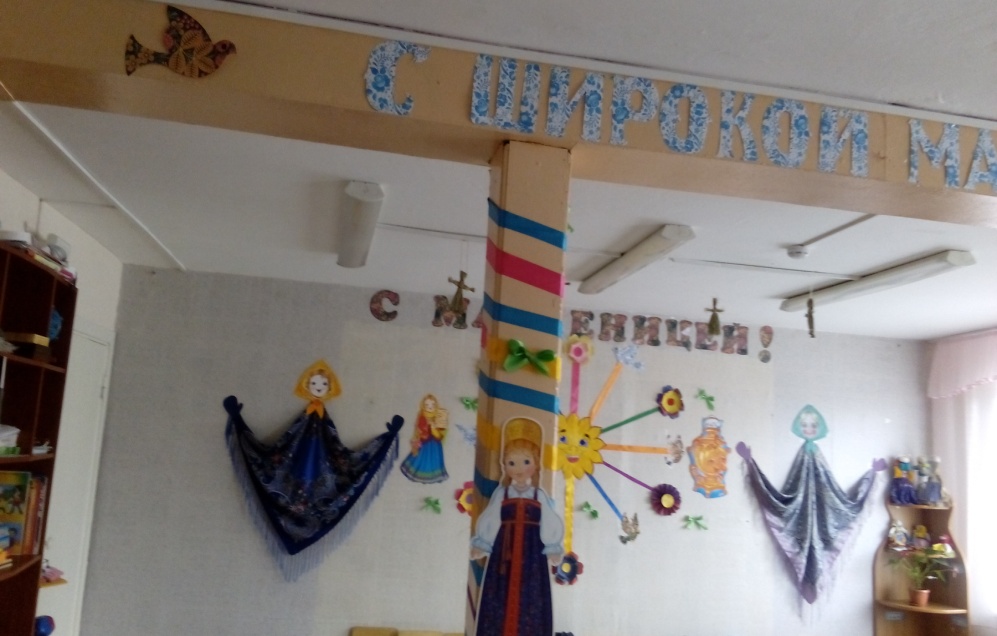 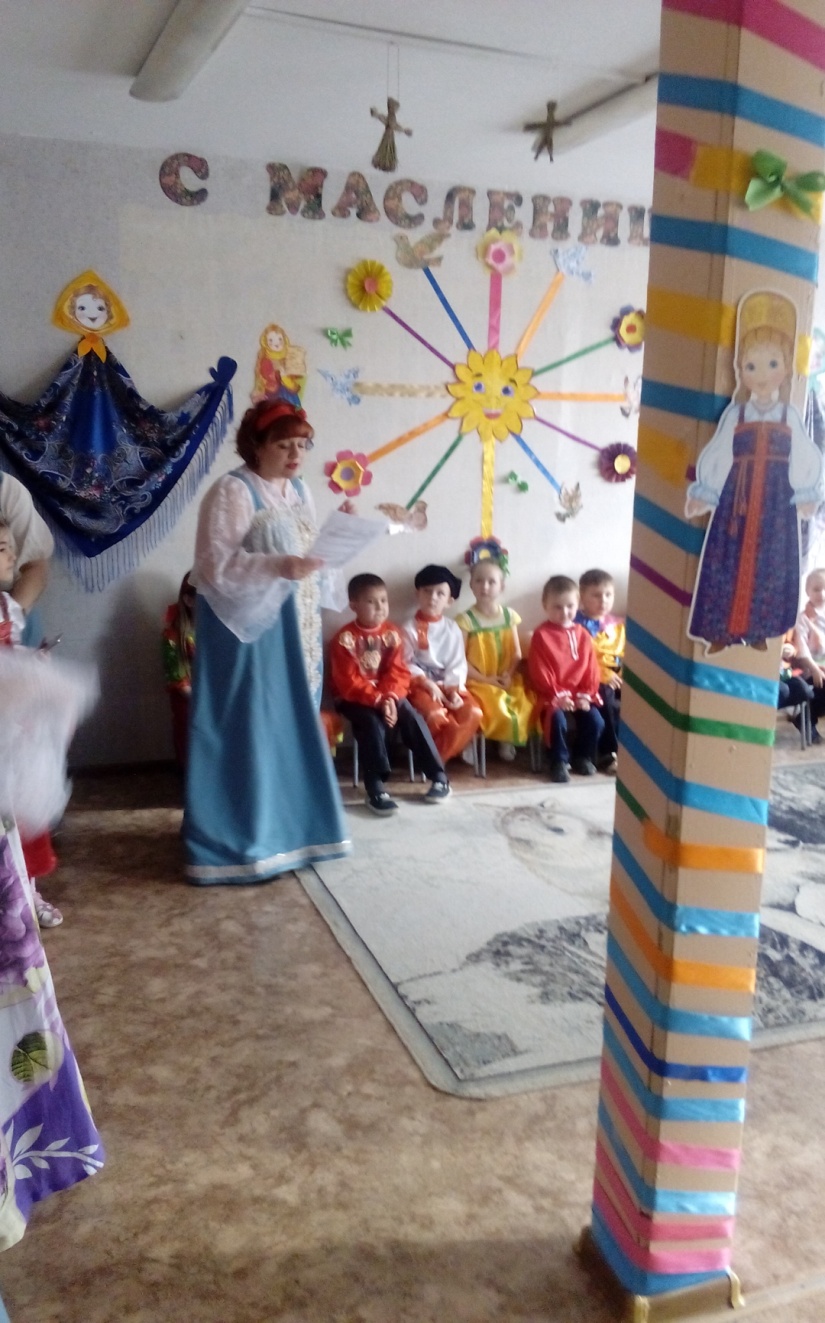 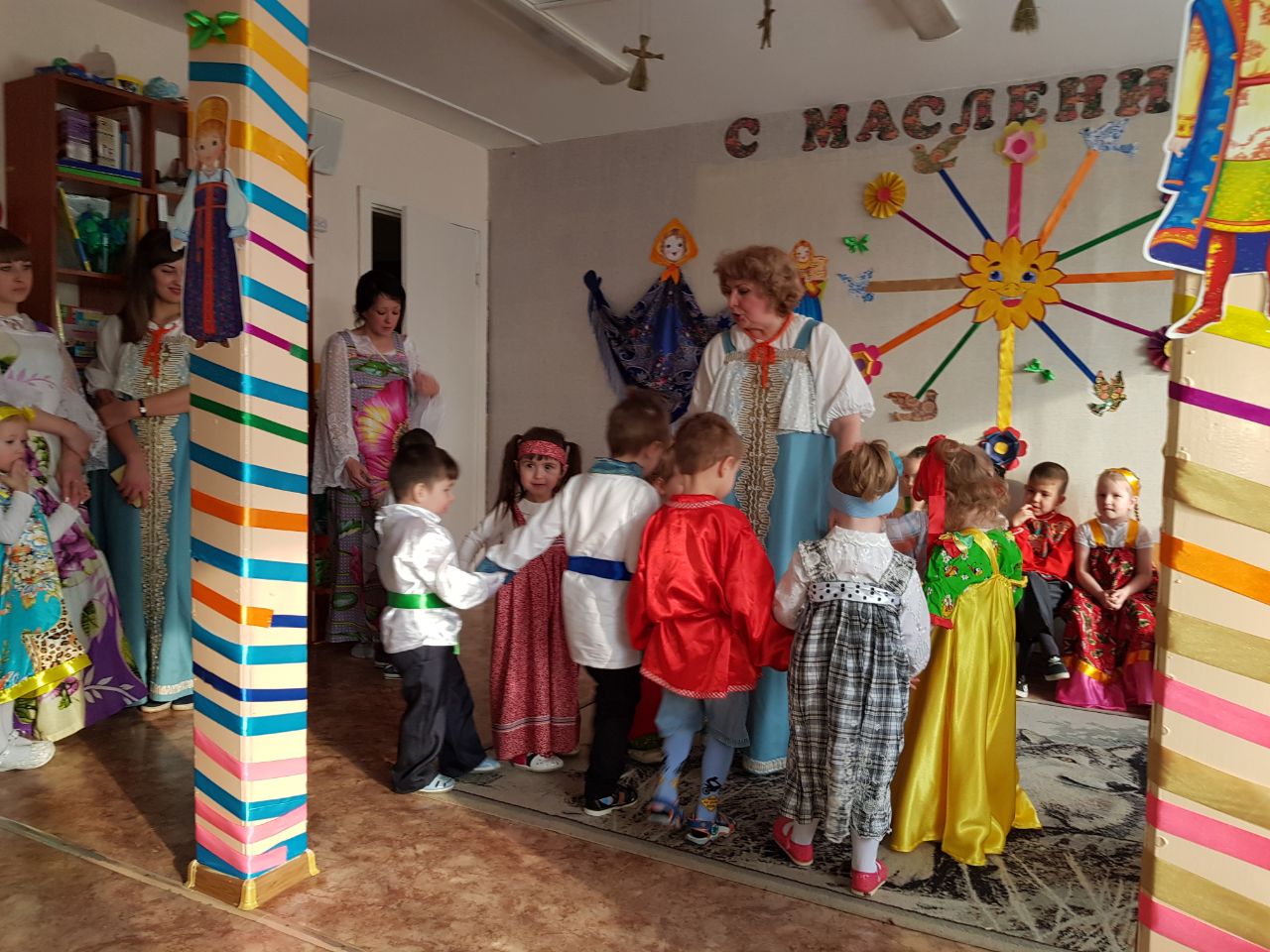 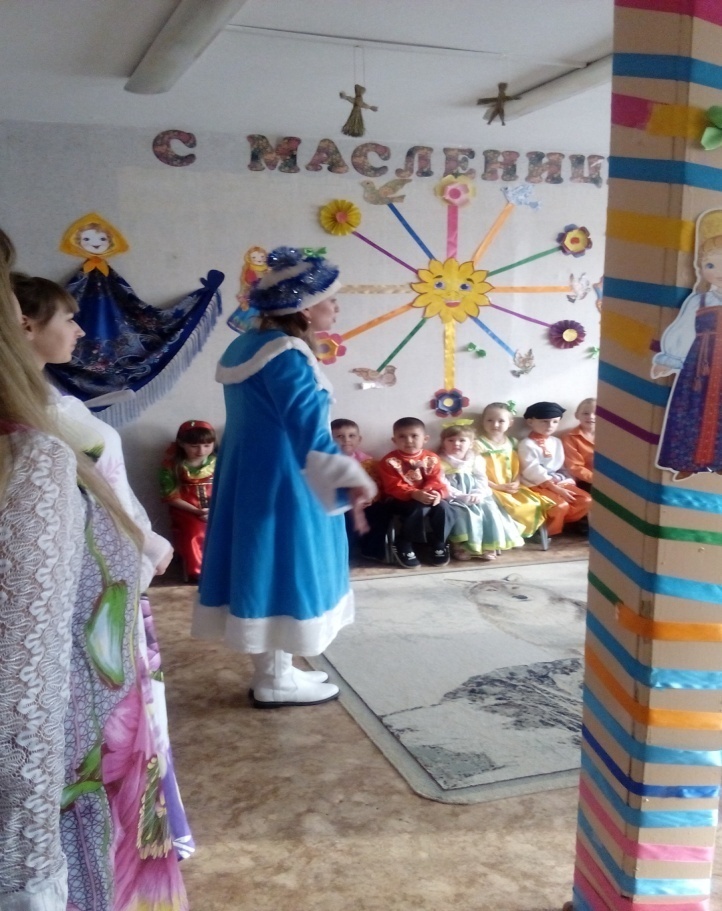 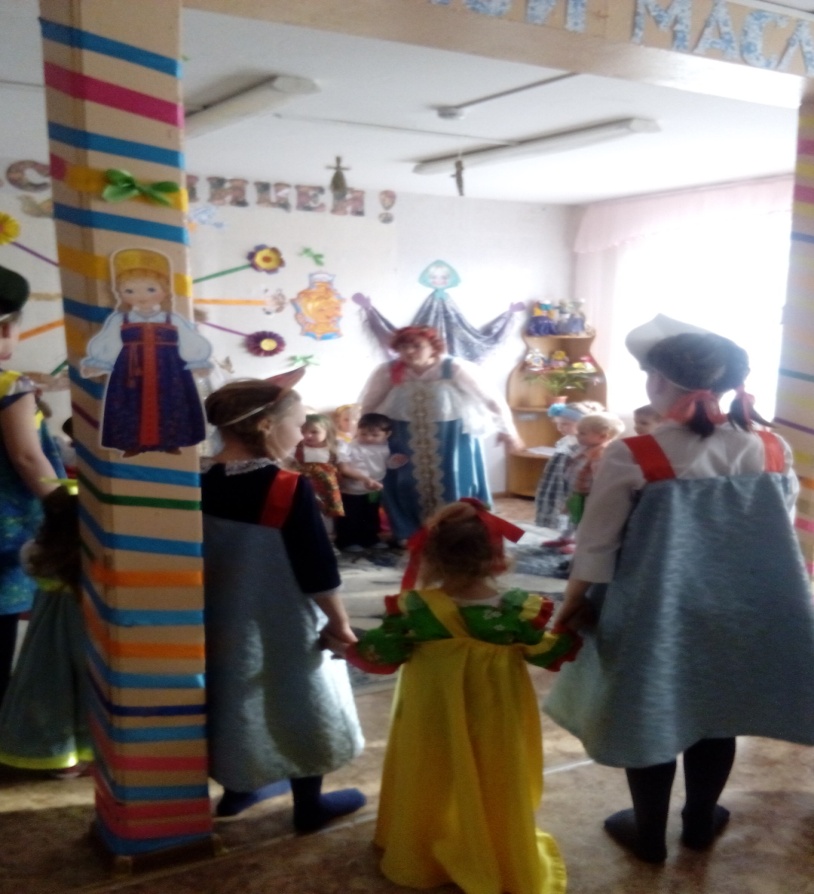 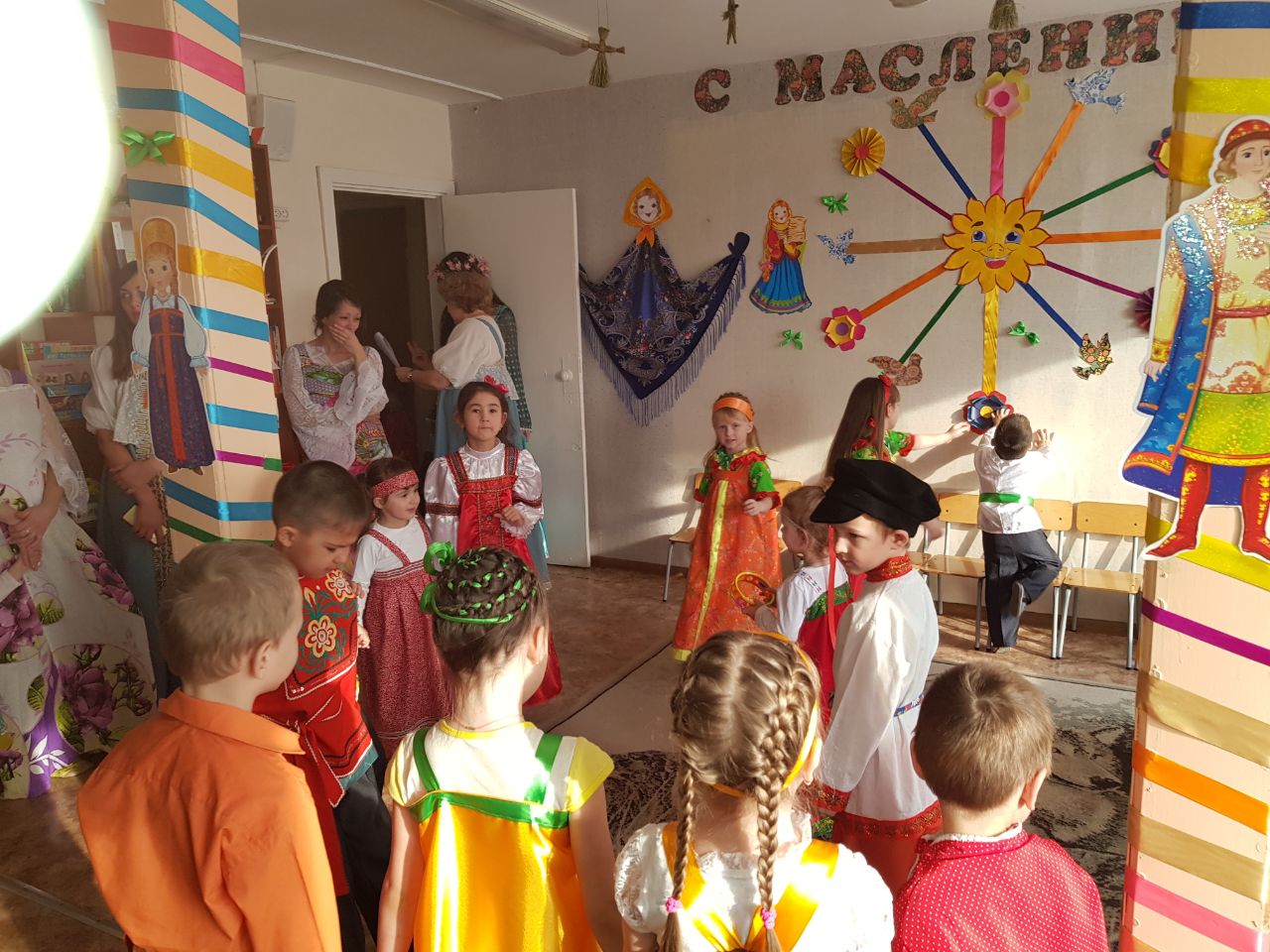 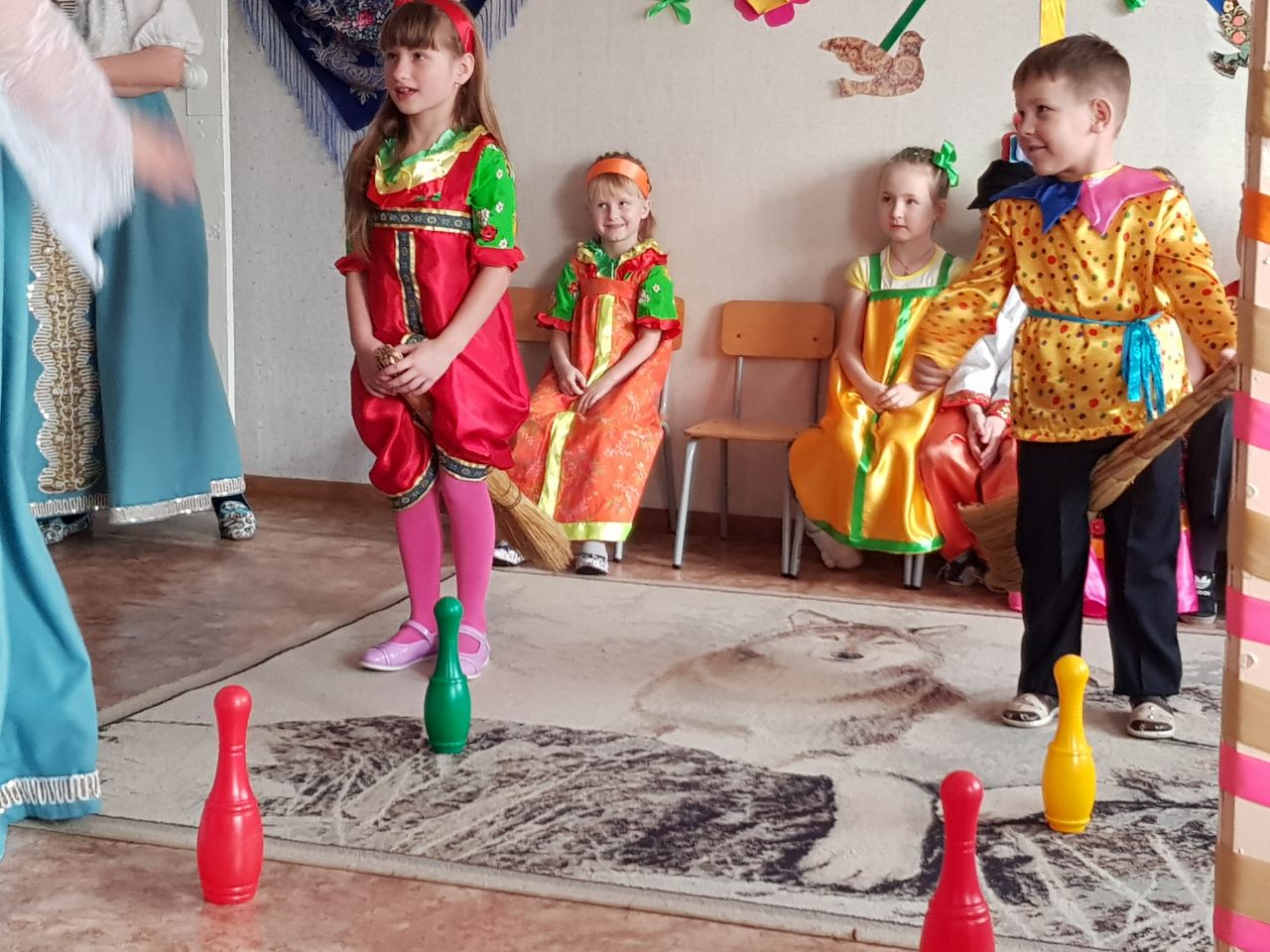 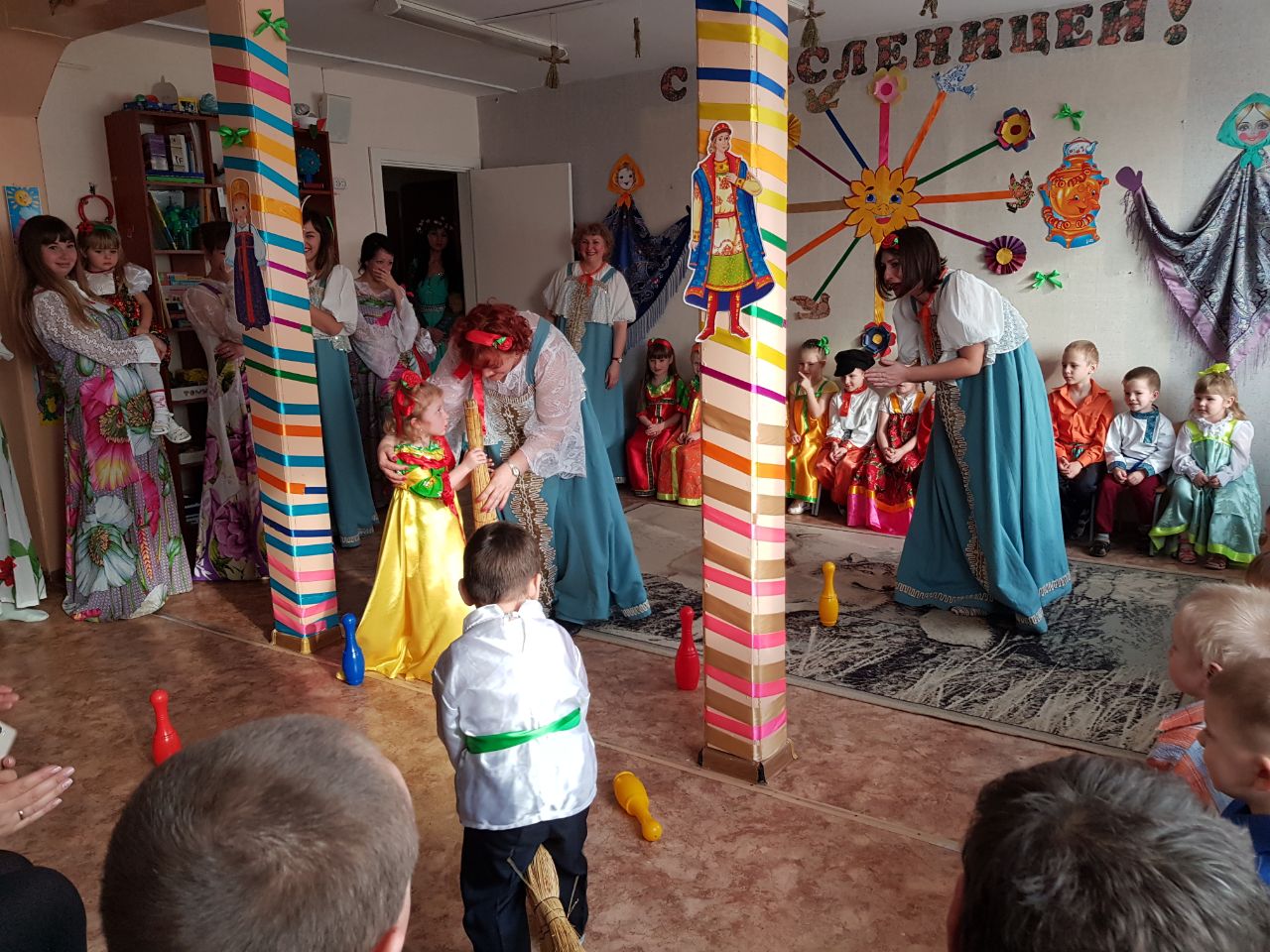 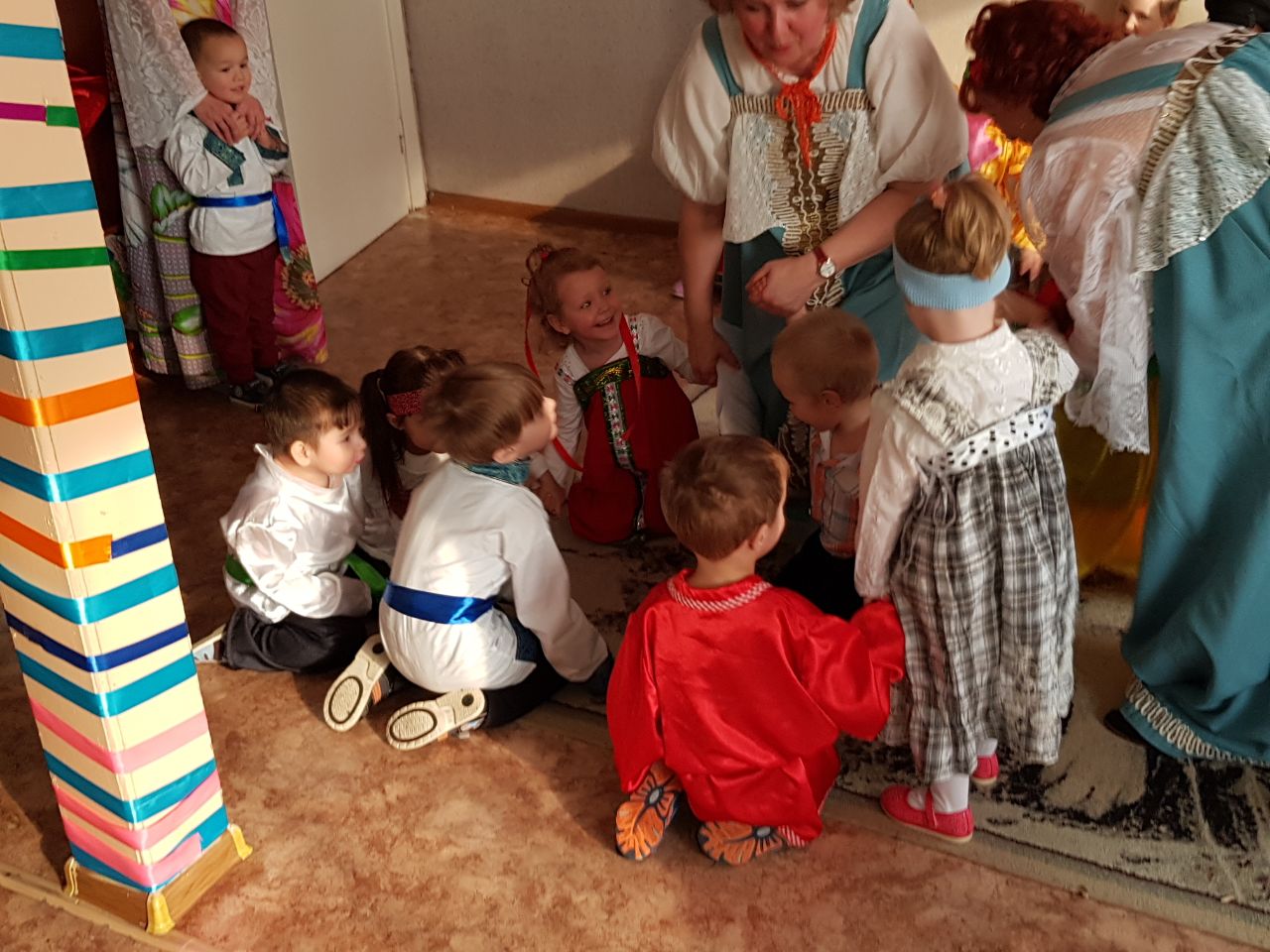 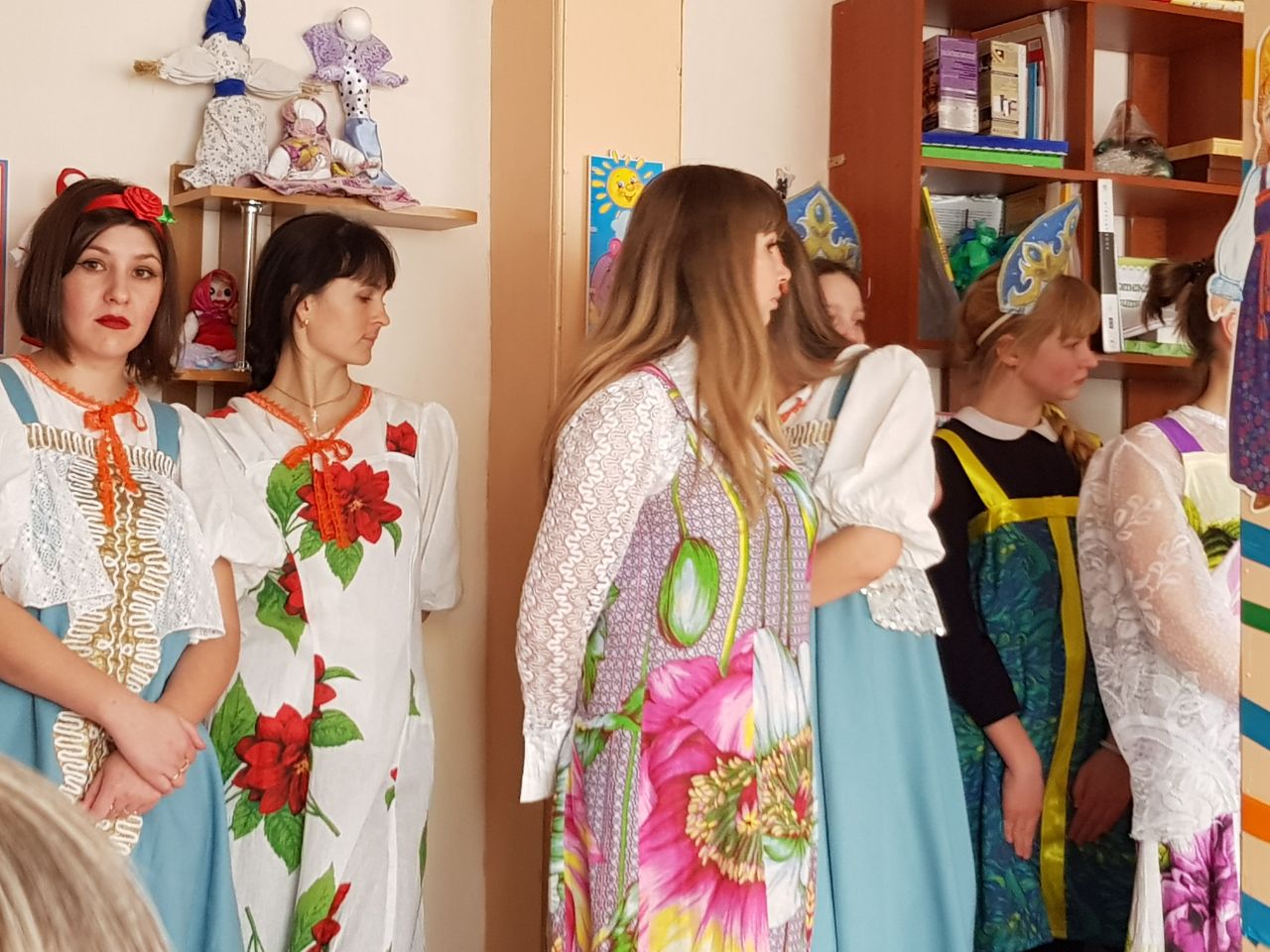 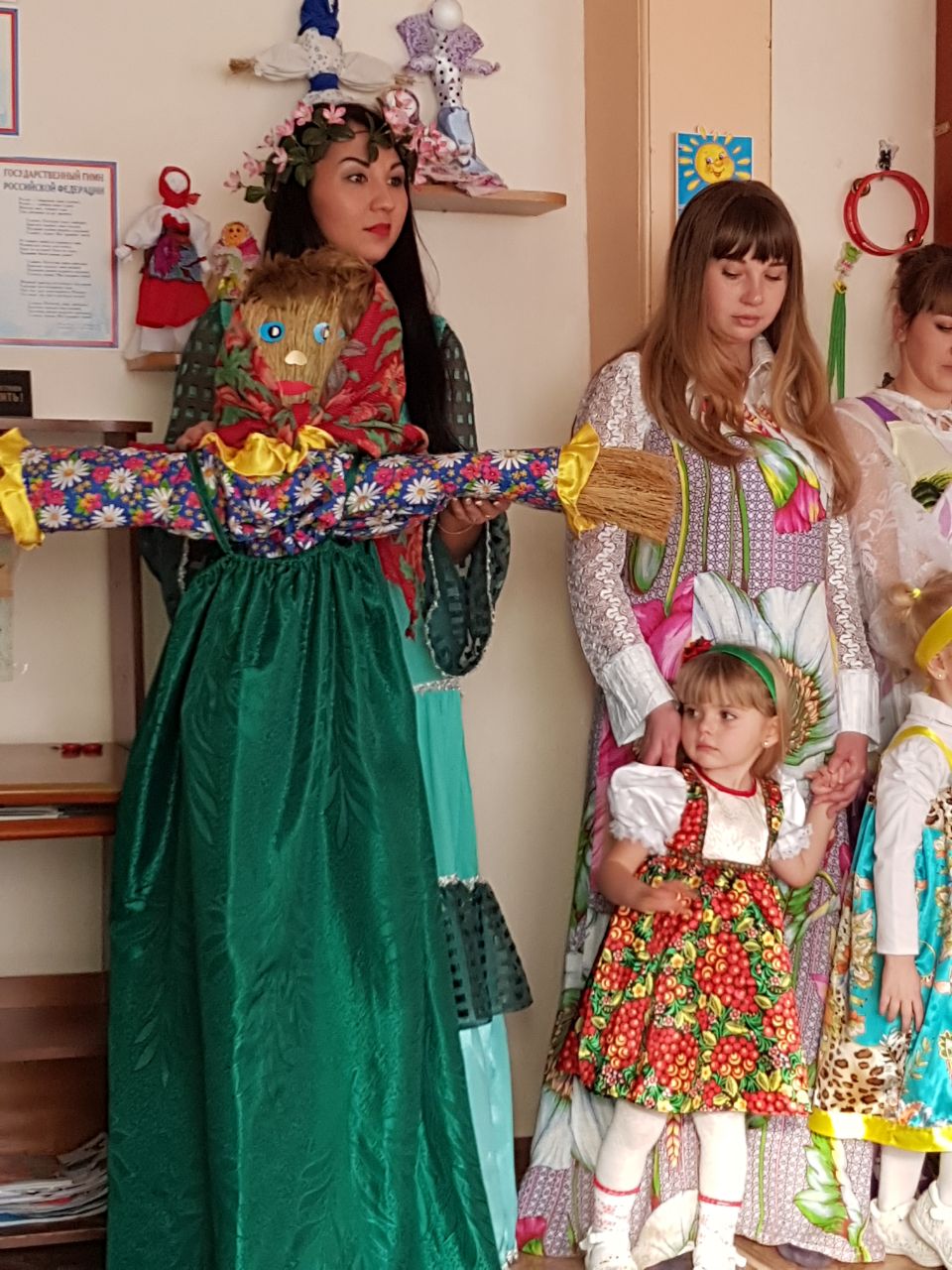 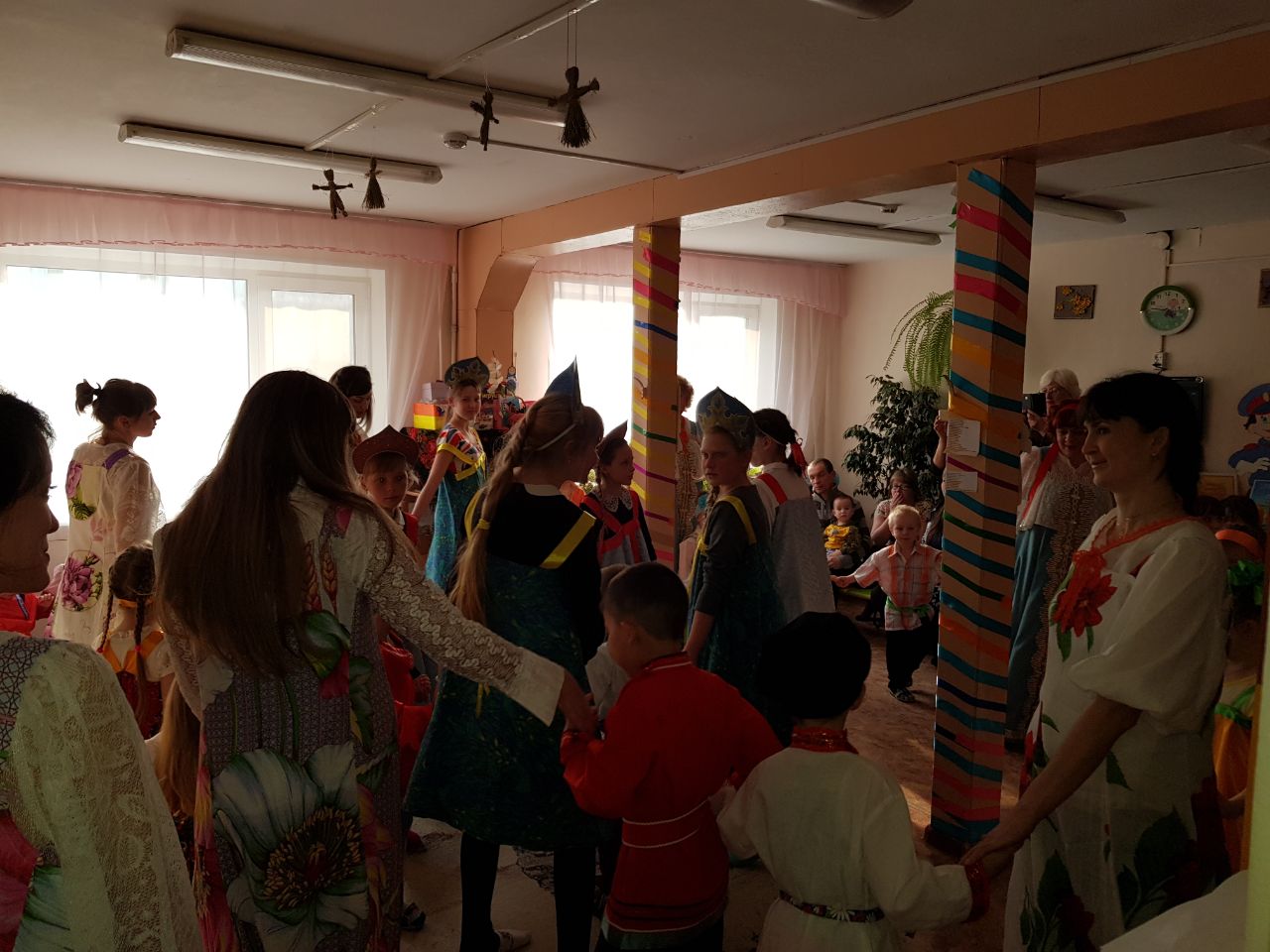 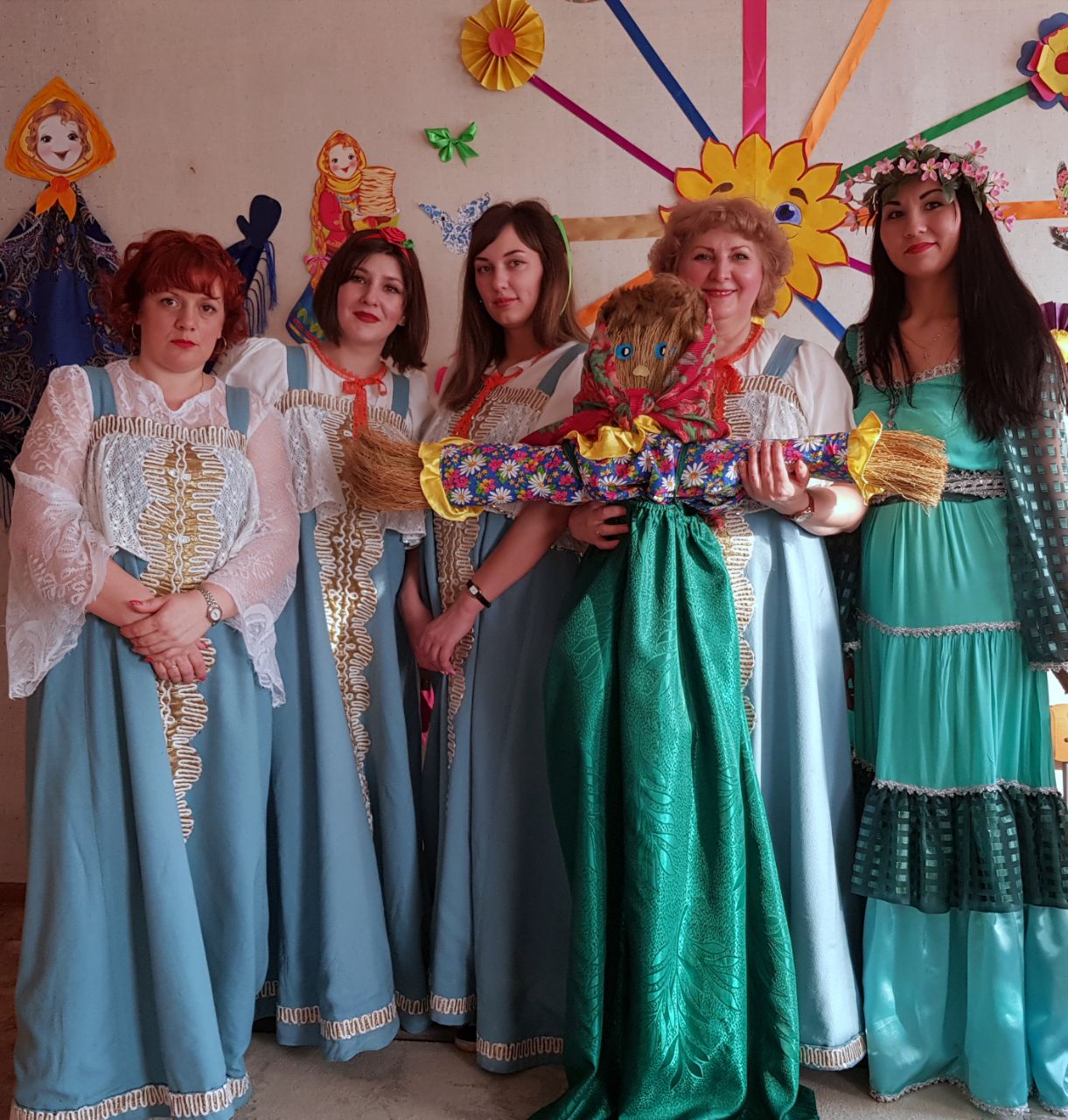 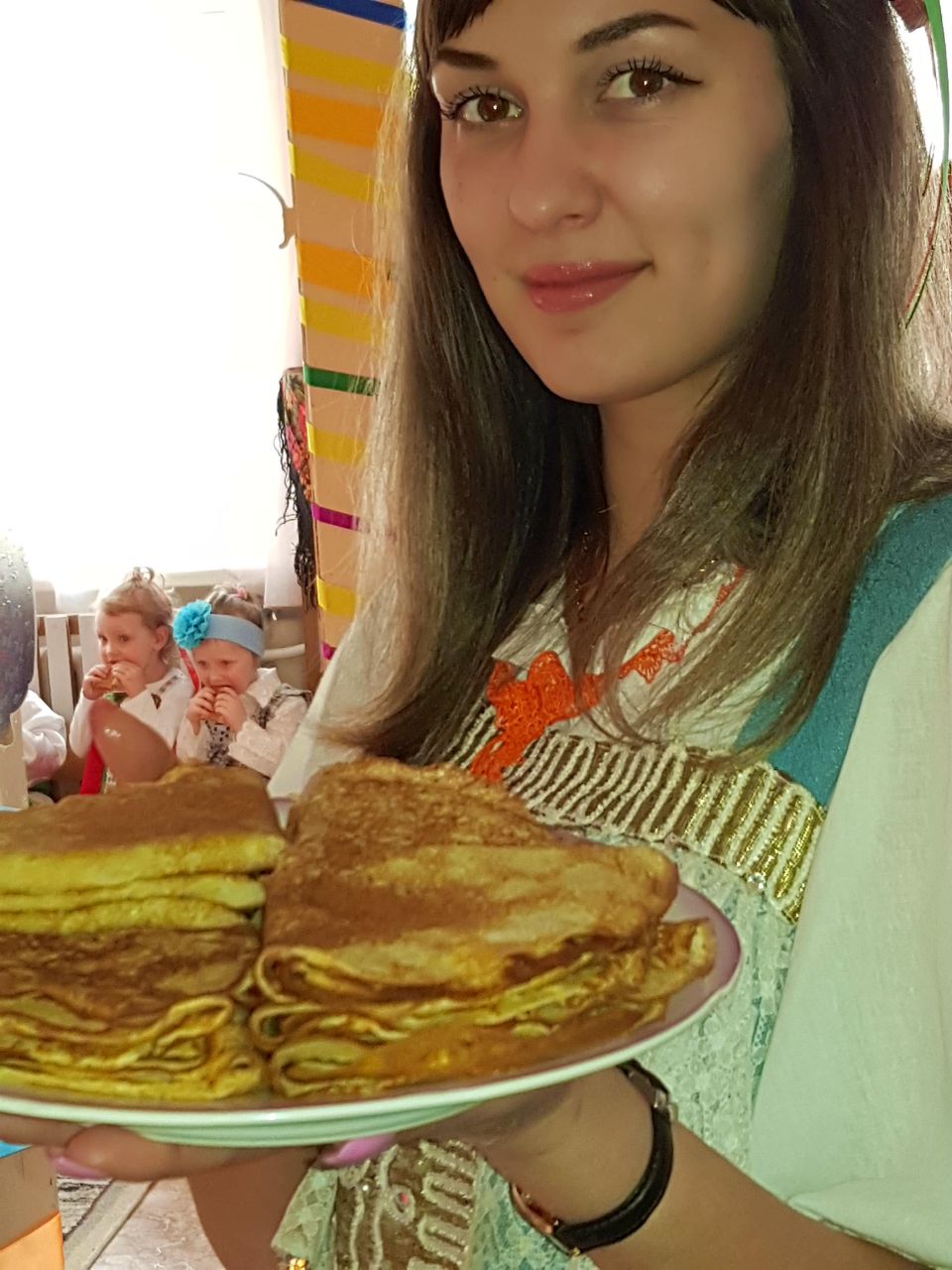 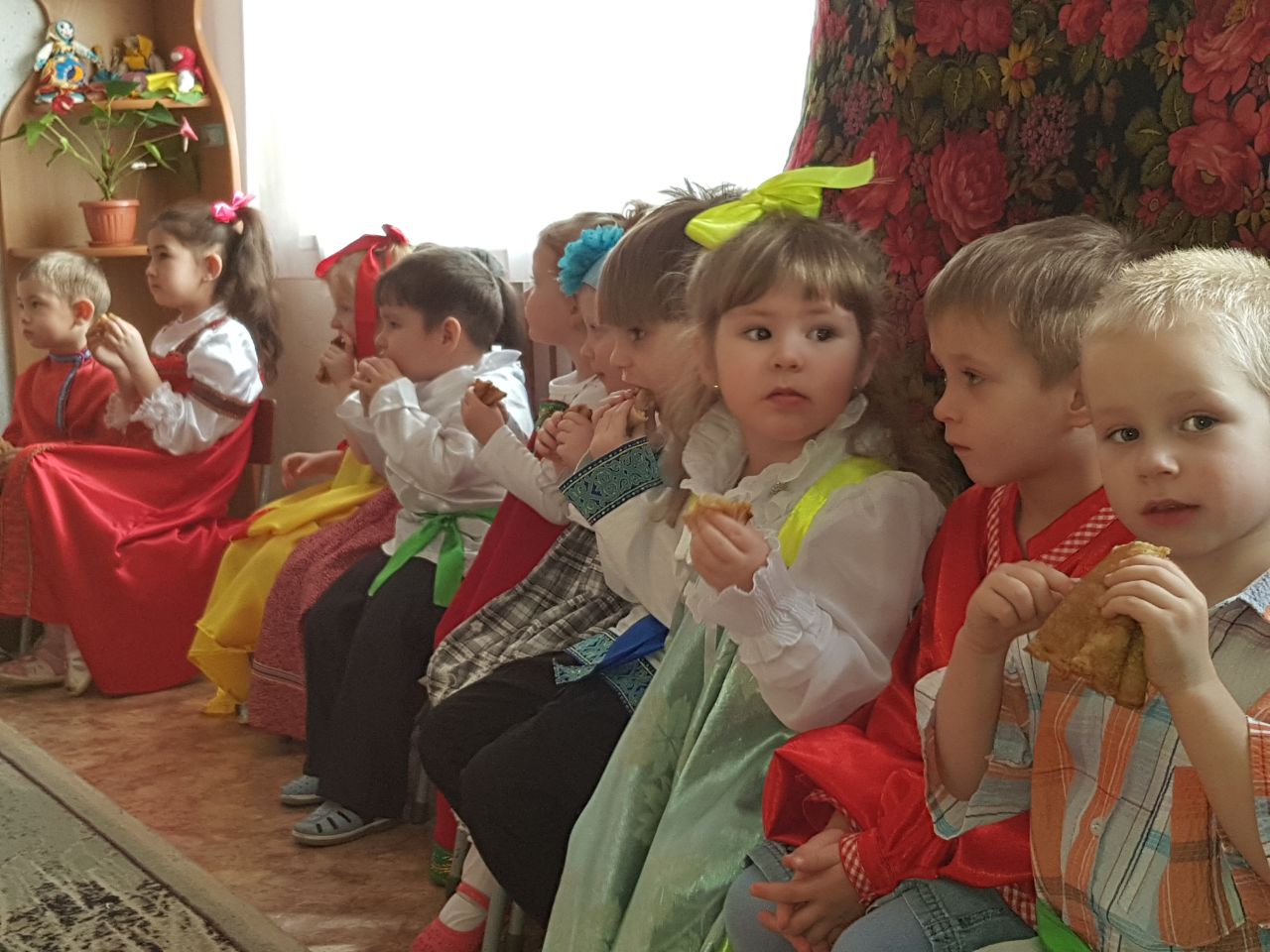 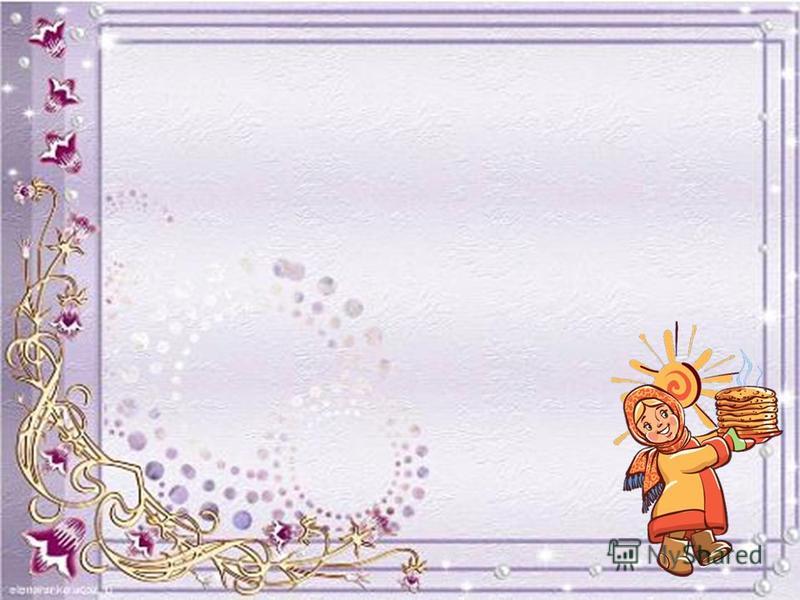 СПАСИБО  
ЗА
ВНИМАНИЕ!